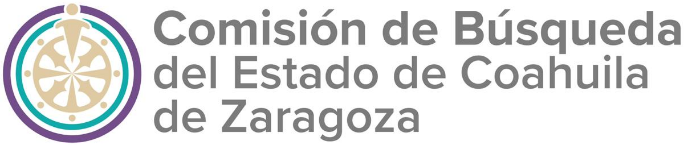 Fecha de actualización y/o validación: 30 de junio de 2025
Servidor público responsable de generar la información: 
Lic. Guicela Elizabeth Torres Salas
Titular de la Unidad de Transparencia 
Comisión de Bùsqueda del Estado de Coahuila
ART. 18 y 20 CALENDARIO DE 
INFORMACIÓN PÚBLICA DE 
OFICIO-CBE
Fecha de actualización y/o validación: 31 de marzo de 2025
Servidor público responsable de generar la información: 
Lic. Guicela Elizabeth Torres Salas
Titular de la Unidad de Transparencia 
Comisión de Bùsqueda del Estado de Coahuila
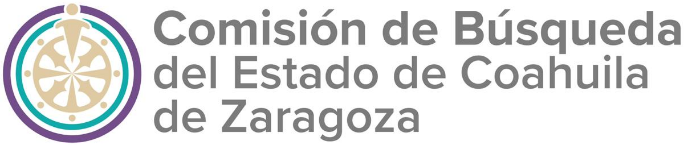 ART. 20 CALENDARIO DE INFORMACIÓN PÚBLICA DE OFICIO - CBE
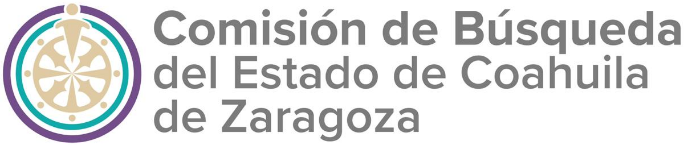 ART. 21 CALENDARIO DE INFORMACIÓN PÚBLICA 
DE OFICIO - CBE
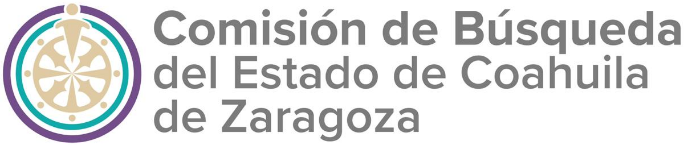 ART. 21 CALENDARIO DE INFORMACIÓN PÚBLICA 
DE OFICIO - CBE
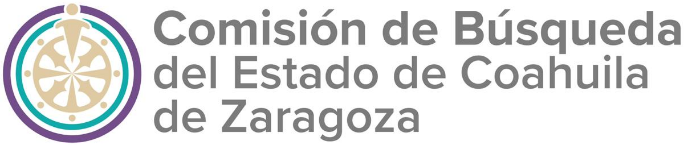 ART. 21 CALENDARIO DE INFORMACIÓN PÚBLICA 
DE OFICIO - CBE
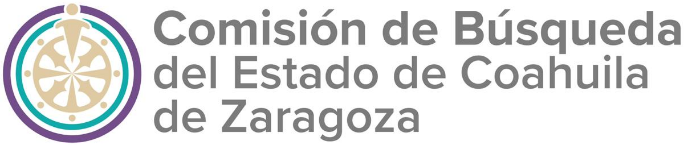 ART. 21 CALENDARIO DE INFORMACIÓN PÚBLICA 
DE OFICIO - CBE
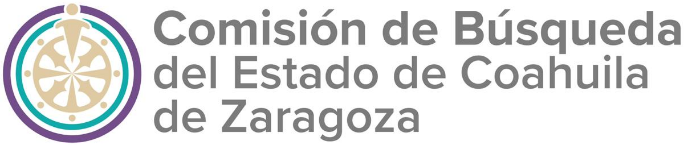 ART. 21 CALENDARIO DE INFORMACIÓN PÚBLICA 
DE OFICIO - CBE
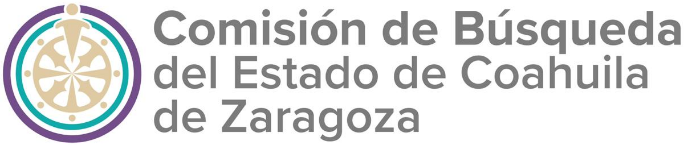 ART. 21 CALENDARIO DE INFORMACIÓN PÚBLICA 
DE OFICIO - CBE
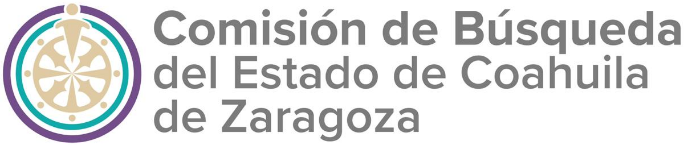 ART. 21 CALENDARIO DE INFORMACIÓN PÚBLICA 
DE OFICIO - CBE
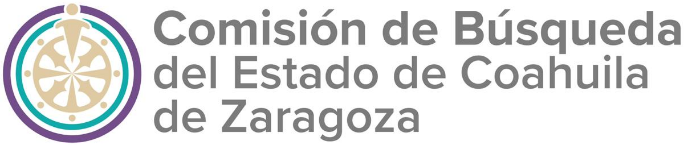 Fecha de actualización y/o validación: 30 de junio de 2025
Servidor público responsable de generar la información: 
Lic. Guicela Elizabeth Torres Salas
Titular de la Unidad de Transparencia 
Comisión de Bùsqueda del Estado de Coahuila
ART. 22 CALENDARIO DE INFORMACIÓN PÚBLICA 
DE OFICIO - CBE